ВИМОГИ ДО ЗАХИСТУ ДИСЕРТАЦІЇ НА ЗДОБУТТЯ СТУПЕНЯ ДОКТОРА ФІЛОСОФІЇ
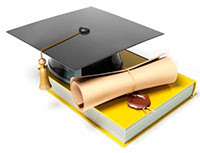 НОРМАТИВНІ ДОКУМЕНТИ,які регламентують процедуру атестації здобувача ступеня доктора філософії:
 Порядок підготовки здобувачів вищої освіти ступеня доктора філософії та доктора наук у закладах вищої освіти (наукових установах), затверджений Постановою Кабінету Міністрів України від 23 березня 2016 р. №261 (зі змінами) 
 Порядок проведення експерименту з присудження ступеня доктора філософії, затверджений Постановою Кабінету Міністрів України від 6 березня 2019 р. №167 (набрав чинності 19 березня 2019 р.) 
 Вимоги до оформлення дисертації, затверджені Наказом МОН України від 12 січня 2017 р. № 40
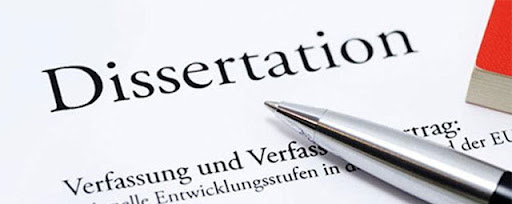 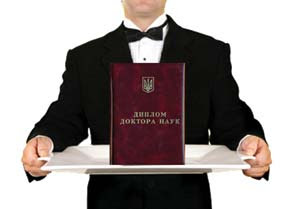 Керівні принципи:
«Порядок проведення експерименту з присудження ступеня доктора філософії» відповідає завданню імплементації Законів України «Про вищу освіту», «Про освіту» 
Новий Порядок відповідає прийнятій у ЄС практиці, згідно з якою PhD захисти (але не захисти на здобуття ступеня доктора наук!) проводять разові спеціалізовані вчені ради, сформовані під конкретного дисертанта 
Передбачено, що атестація здобувача ступеня доктора філософії відбувається (як правило) у закладі, де було виконано дисертаційне дослідження Винятки: – відсутність сертифіката про акредитацію освітньо-наукової програми підготовки; – відсутність необхідної кількості фахівців з відповідної спеціальності тощо 
Зв’язок системи атестації з акредитацією програм аспірантури
Вимоги до рівня наукової кваліфікації здобувача
1. Дисертація на правах рукопису має бути виконана відповідно до чинних вимог МОН України (Наказ МОН України від 12 січня 2017 року № 40) 
2. Основні наукові результати дисертації повинні бути висвітлені не менше, ніж у трьох наукових публікаціях. 
Зокрема передбачено: 
– не менше однієї статті у періодичних наукових виданнях інших держав, які входять до Організації Економічного Співробітництва та Розвитку та /або Європейського Союзу; 
– статті у наукових виданнях, включених до переліку наукових видань України (їх кількість залежить від наявності інших публікацій; замість однієї статті може бути зарахована монографія або розділ монографії, опублікованої у співавторстві). 
Примітка: 
– в одному випуску (номері) наукового видання може бути опубліковано лише одну статтю; 
– наукова публікація у виданні, віднесеному до першого-третього квартилів (Q 1 - Q 3) відповідно до класифікації SCImago Journal and Country Rank або Journal Citation Reports, прирівнюється до двох публікацій.
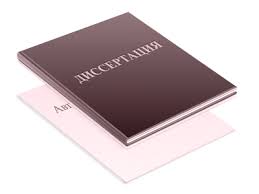 https://www.scimagojr.com/journalrank.php
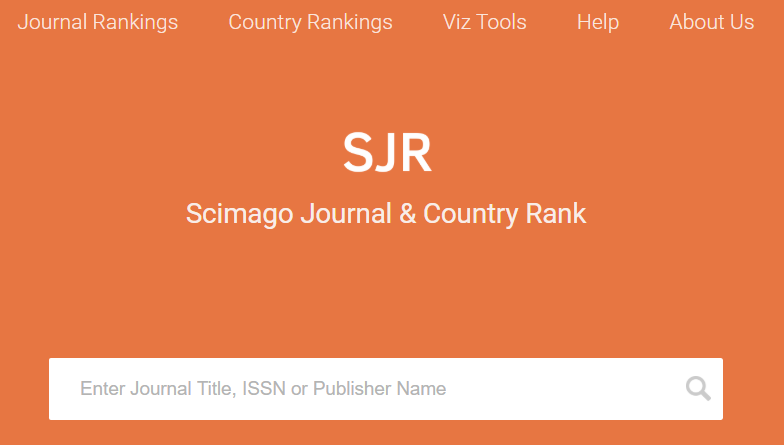 Вимоги до рівня наукової кваліфікації здобувача
3. Особливу увагу при проведенні експерименту відведено АКАДЕМІЧНІЙ ДОБРОЧЕСНОСТІ 
Статтею 42 Закону України «Про освіту» визначено єдині для всіх рівнів освіти види порушень академічної доброчесності (академічний плагіат, самоплагіат, фабрикація, фальсифікація результатів дослідження, списування, обман, хабарництво, необ'єктивне оцінювання) 
Виявлення разовою спеціалізованою вченою радою порушень академічної доброчесності у дисертації та/ або наукових публікаціях здобувача є підставою для відмови у присудженні ступеня доктора філософії на будь-якому етапі розгляду дисертації без права її повторного захисту
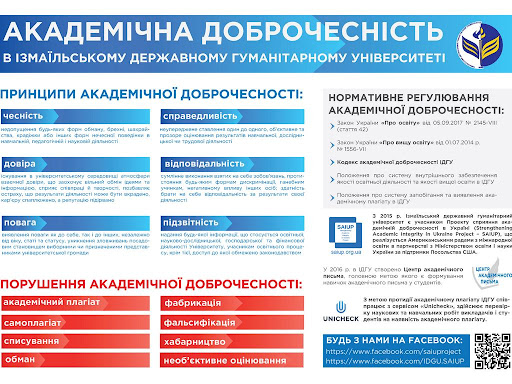 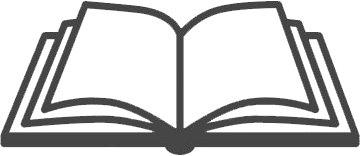 Попередня експертиза
1) Стан готовності дисертації аспіранта (ад’юнкта) до захисту визначається науковим керівником (керівниками), який готує (які готують) висновок з оцінкою роботи здобувача у процесі підготовки ним дисертації та виконання індивідуальних планів навчальної і наукової роботи. За своєчасність надання висновку несе відповідальність науковий керівник (наукові керівники) 
2) Академічна довідка про виконання освітньо-наукової програми видається здобувачеві відділом аспірантури відповідного факультету/ інституту (після завершення відповідної освітньонаукової програми) 
3) Здобувач ініціює проведення експертизи, звернувшись із письмовою заявою на ім'я голови вченої ради факультету/ інституту, де виконувалась дисертаційна робота, щодо підготовки висновку. Експертиза дисертації проводиться впродовж двох місяців із дня надходження заяви здобувача
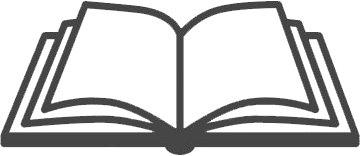 Попередня експертиза
4) Для підготовки висновку про наукову новизну, теоретичне та практичне значення результатів дисертації вчена рада факультету/ інституту призначає двох рецензентів та визначає фахову кафедру (кафедри) для проведення фахового (міжкафедрального) семінару 
5) Рецензенти готують висновок про наукову новизну, теоретичне та практичне значення результатів дисертації. Висновок обговорюється на фаховому (міжкафедральному) семінарі 
6) Здобувачеві надається відповідний висновок 
7) За наявності позитивних висновку наукового керівника (керівників) та висновку фахового семінару про наукову новизну, теоретичне та практичне значення результатів дисертації, здобувач подає заяву на ім'я голови вченої ради факультету/ інституту щодо утворення разової спеціалізованої ради для проведення захисту дисертації
Разові спеціалізовані вчені ради
Разова спеціалізована вчена рада (далі - Рада) утворюється зі спеціальності, з якої ЗВО (НУ) має ліцензію на провадження освітньої діяльності на третьому (освітньо-науковому) рівні вищої освіти 
Склад Ради – голова, два рецензенти, два опоненти - визначається вченою радою відповідного факультету/інституту, та на підставі клопотання Університету затверджується МОН України 
Вчені, які пропонуються до складу Ради, повинні мати не менше трьох публікацій, опублікованих упродовж останніх п'яти років за науковим напрямом здобувача, з яких не менше однієї – у виданнях, проіндексованих у Scopus або Web of Science. 
Щонайменше три науковці у складі Ради повинні мати ступінь доктора наук (голова ради, один із рецензентів, один з опонентів)
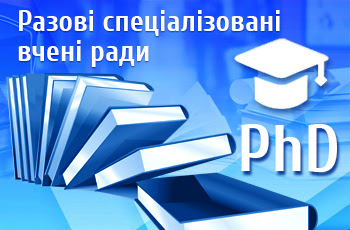 Подання документів до Ради (1)
Перелік документів, які подає здобувач: 
- заява; - копія першої сторінки паспорта; 
- копія диплома магістра (спеціаліста); 
- копія свідоцтва про зміну прізвища та/або імені (у разі потреби); 
- витяг з наказу про зарахування до аспірантури; 
- академічна довідка про виконання науково-освітньої програми; 
- висновок наукового керівника у двох примірниках; 
- висновок про наукову новизну, теоретичне та практичне значення результатів дисертації у двох примірниках; 
- дисертація (три примірники) та в електронному вигляді; 
- копії наукових публікацій, зарахованих за темою дисертації, засвідчені в установленому порядку. 
Голова Ради приймає документи до розгляду, що засвідчує його резолюція з відповідною датою і підписом на заяві здобувача
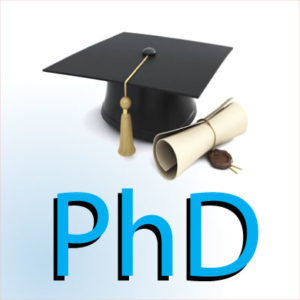 Подання документів до Ради (2)
У тижневий термін після прийняття документів до розгляду: 
- на офіційному веб-сайті Університету розміщується інформація про прийняття дисертації до розгляду та анотація дисертації; 
- до МОН України надсилається повідомлення про прийняття дисертації до розгляду (на веб-сайті МОН України текст повідомлення розміщуються третього робочого дня наступного місяця); 
- голова Ради передає дисертацію та публікації здобувача опонентам для ознайомлення і підготовки відгуків. 
 У місячний термін від дати прийняття документів до розгляду опоненти подають голові Ради підписані ними відгуки
 Після надходження до Ради відгуків опонентів члени Ради у робочому порядку погоджують дату проведення захисту дисертації. Протягом трьох днів про дату проведення захисту інформується громадськість
 Не пізніше ніж за десять робочих днів до дати захисту на веб-сайті Університету розміщується дисертація, висновок про наукову новизну та відгуки опонентів. 
Ці матеріали зберігаються у відкритому доступі впродовж трьох місяців із дати набрання чинності наказу Ректора Університету про видачу диплома доктора філософії
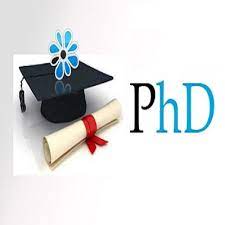 Проведення захисту дисертації
Захист дисертації повинен відбуватися у форматі відкритої наукової дискусії, в якій зобов'язані взяти участь голова та члени Ради, а також - за бажанням - присутні на засіданні 
 Здійснюється аудіо- та відеофіксація захисту. Запис оприлюднюється на веб-сайті Університету не пізніше наступного робочого дня та зберігається у відкритому доступі впродовж трьох місяців із дати набрання чинності наказу Ректора Університету про видачу диплома доктора філософії 
 Засідання проводиться головою Ради державною мовою з дотриманням процедури: 
– голова інформує присутніх про правомочність засідання та про подані здобувачем документи; 
– здобувач викладає основні положення дисертації та відповідає на запитання; 
– здобувач відповідає на зауваження, які містяться у відгуках опонентів та зверненнях інших осіб, що надійшли до Університету в письмовому вигляді, зокрема й електронною поштою; 
– обговорюється проект рішення Ради щодо присудження ступеня доктора філософії; 
– проводиться таємне голосування; 
– голова оголошує результати голосування та рішення Ради щодо присудження наукового ступеня доктора філософії.
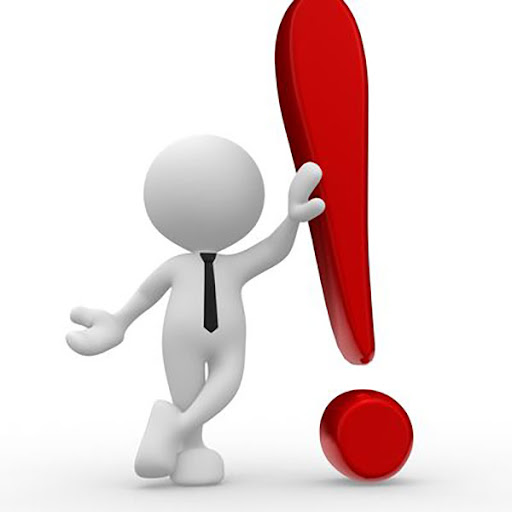 Присудження ступеня доктора філософії
Документи здобувача, що стосуються розгляду дисертації та проведення її захисту в Раді, формуються в атестаційну справу здобувача та надсилаються до МОН України протягом місяця від дати захисту 
Наказ МОН України про затвердження рішення Ради на підставі рішення Атестаційної колегії МОН України розміщується на офіційному веб-сайті МОН України 
Вчена рада Університету приймає рішення про видачу диплома доктора філософії, яке затверджується наказом Ректора Університету та оприлюднюється на офіційному веб-сайті Університету 
Диплом доктора філософії відповідного зразка видається Університетом
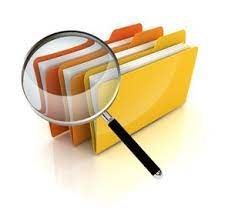 Нове у процедурі захисту
Можливість виконання дисертації у рамках реалізації права на академічну мобільність (зокрема за міжнародними програмами) та подвійне наукове керівництво, а також – відповідно до угоди про подвійну аспірантуру – проведення захисту дисертації в одній із наукових установ 
Атестація здійснюється разовою спеціалізованою вченою радою 
Готовність дисертаційної роботи до захисту визначається не кафедральним зібранням, а виключно науковим керівником чи консенсусним рішенням двох наукових керівників
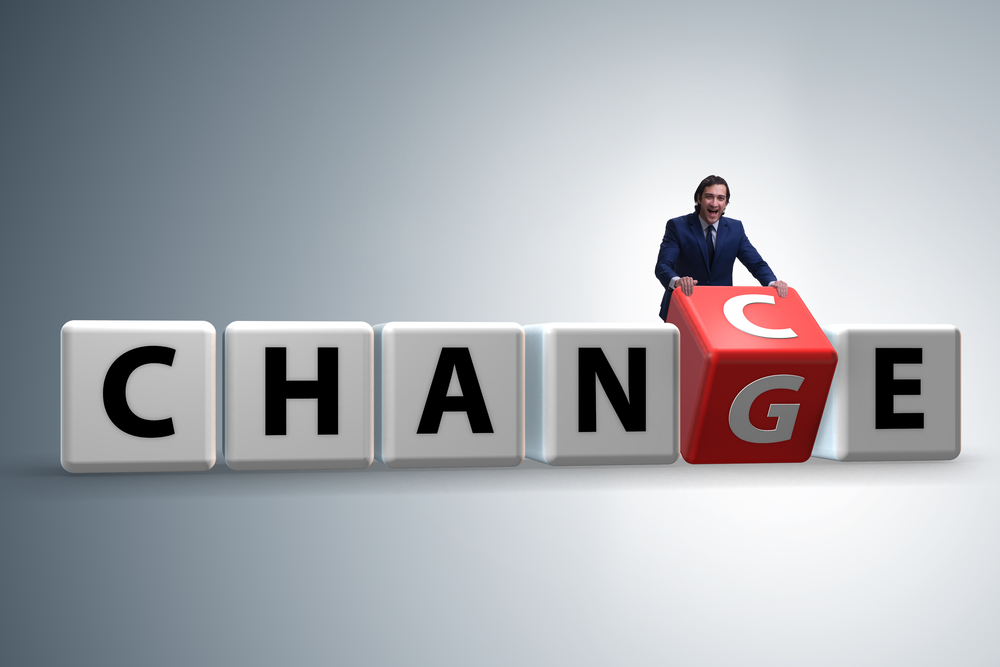 Переваги нової процедури захисту
Суттєве скорочення переліку супровідних документів 
Зменшення кількості публікацій за одночасного підвищення їх якості 
Скасування такого виду рукописних робіт, як автореферат дисертації
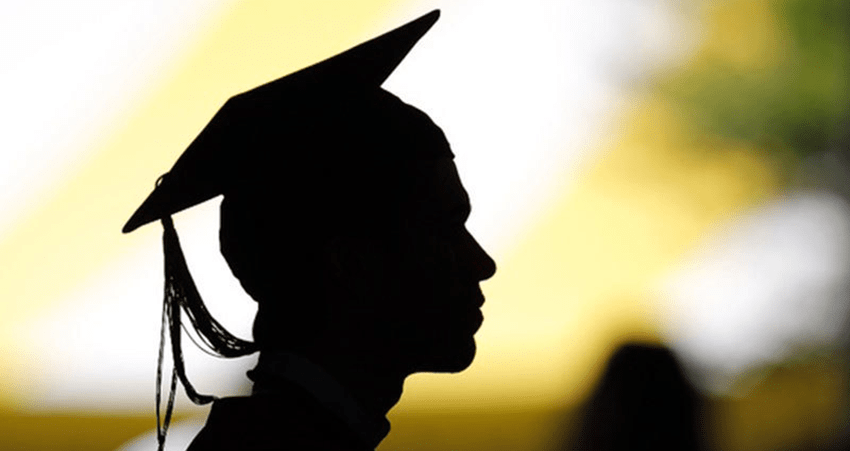